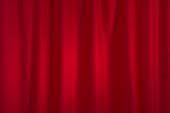 Slovakia
Žofia Marková 9.A
This is Slovakia
Bratislava capital city
Levice
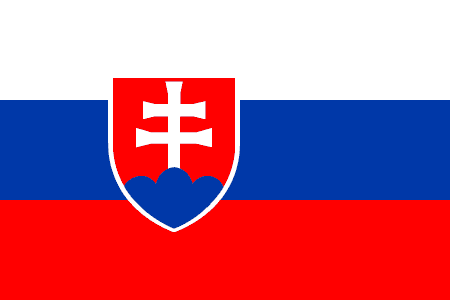 Slovakia
It’s a small country with an area of 49 036 km².
About 5 435 000 inhabitants live here.
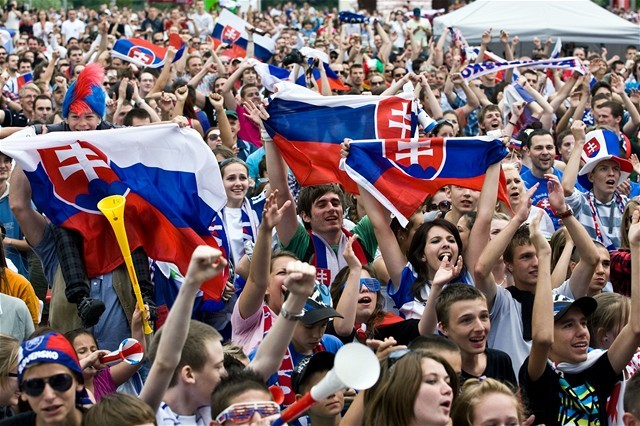 This is the Slovak flag
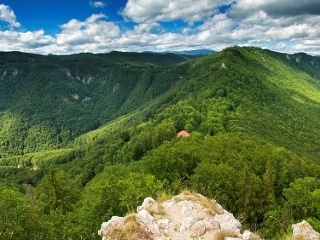 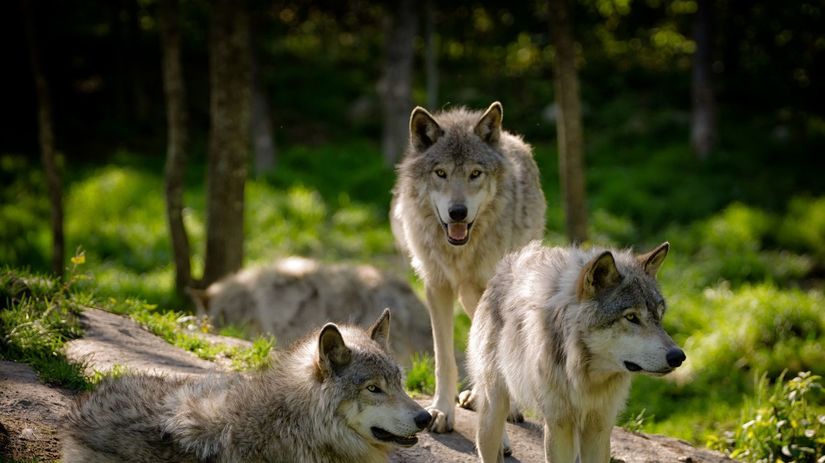 Slovak nature
44% of Slovakia are forests.
In wild nature in Slovakia you can see wild boars, deers,                               bears, squirrels, foxes, wolves, features, storks, rabbits …                                            and many fish species.
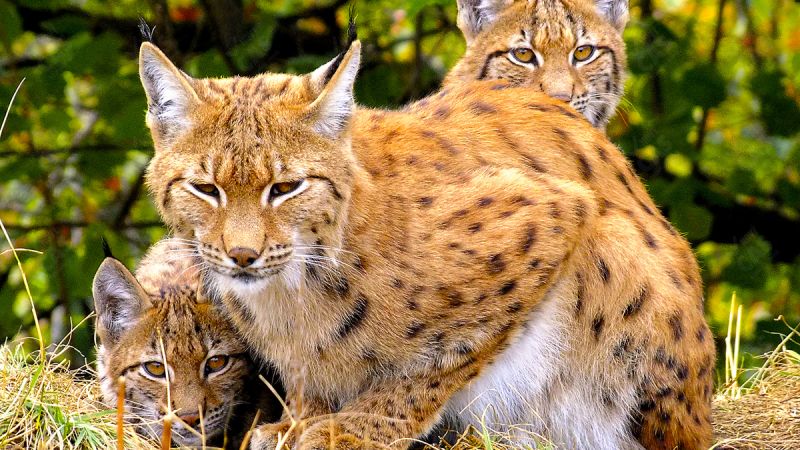 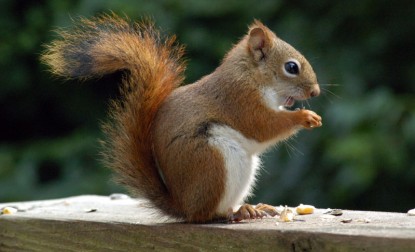 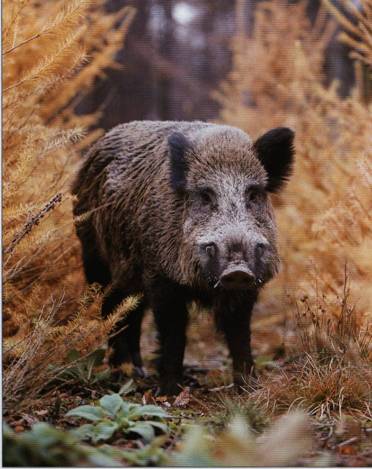 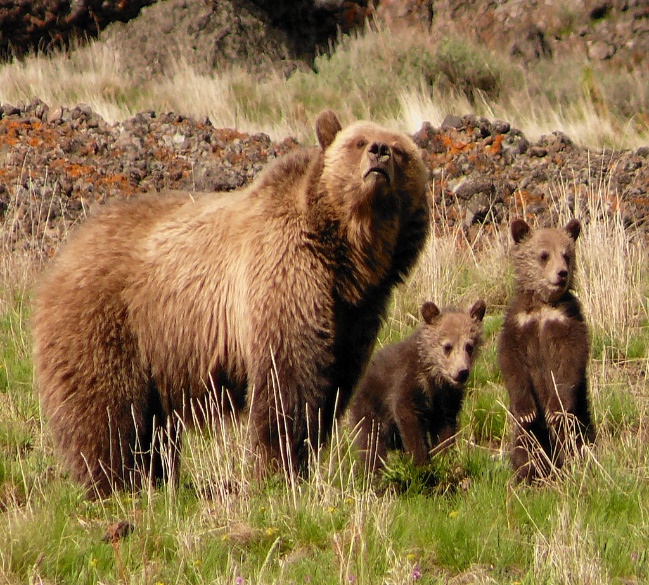 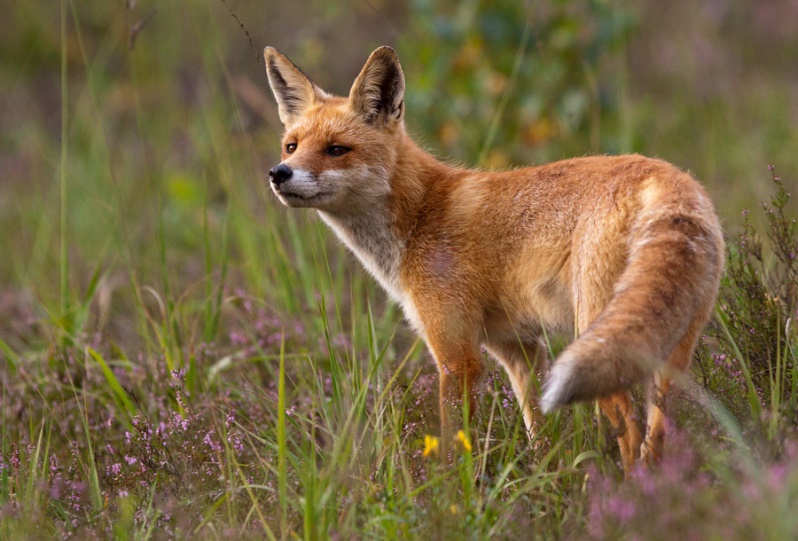 Slovak nature (mountains)
The High Tatras (Vysoké Tatry) are the highest mountians in Slovakia, but also in Poland.
The highest peak is the Gerlach  (Gerlachovský Štít), which  is 2 655 m high.
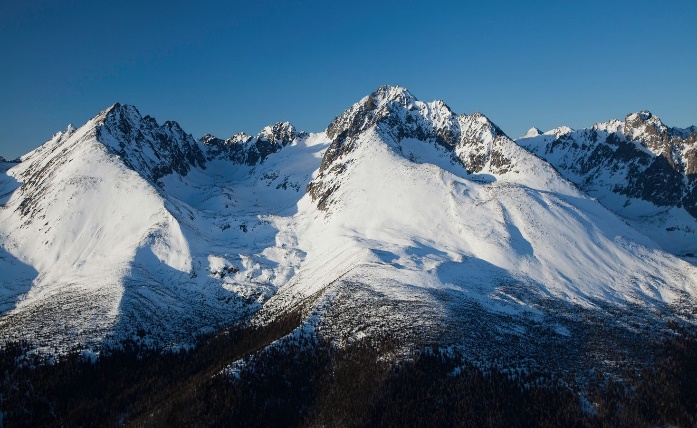 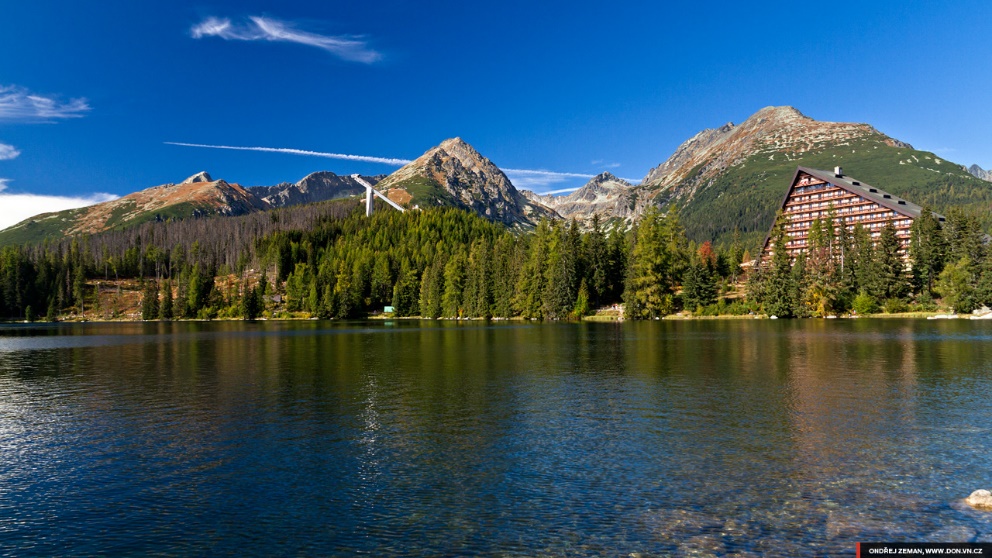 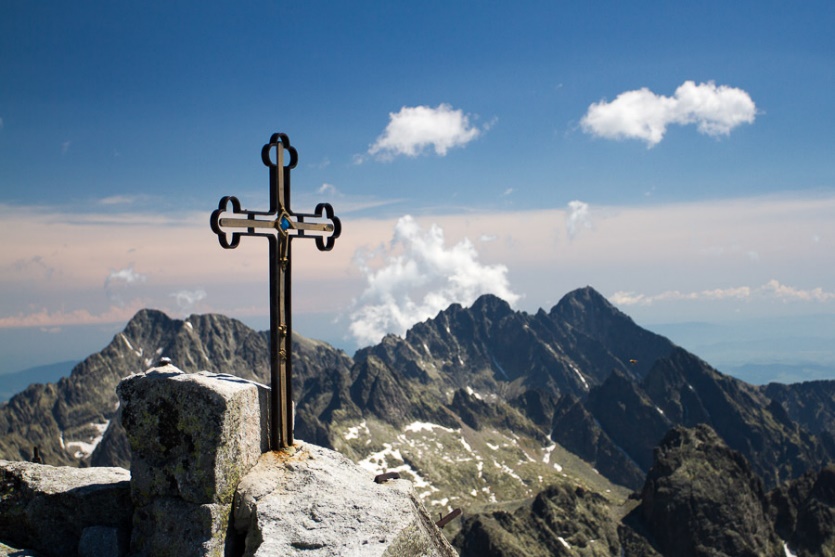 Štrbské pleso (Strba tarn)
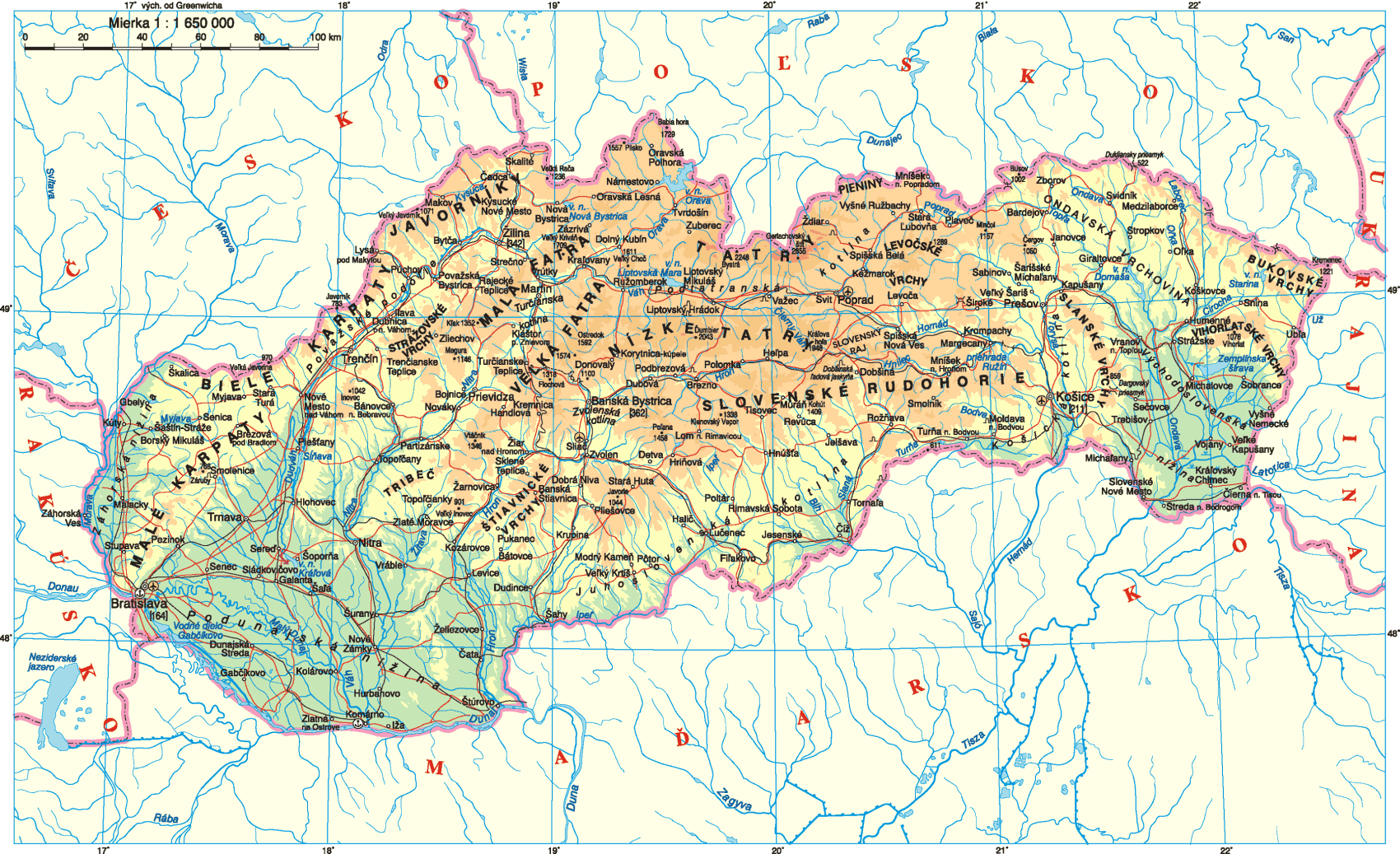 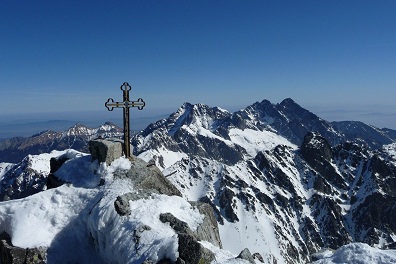 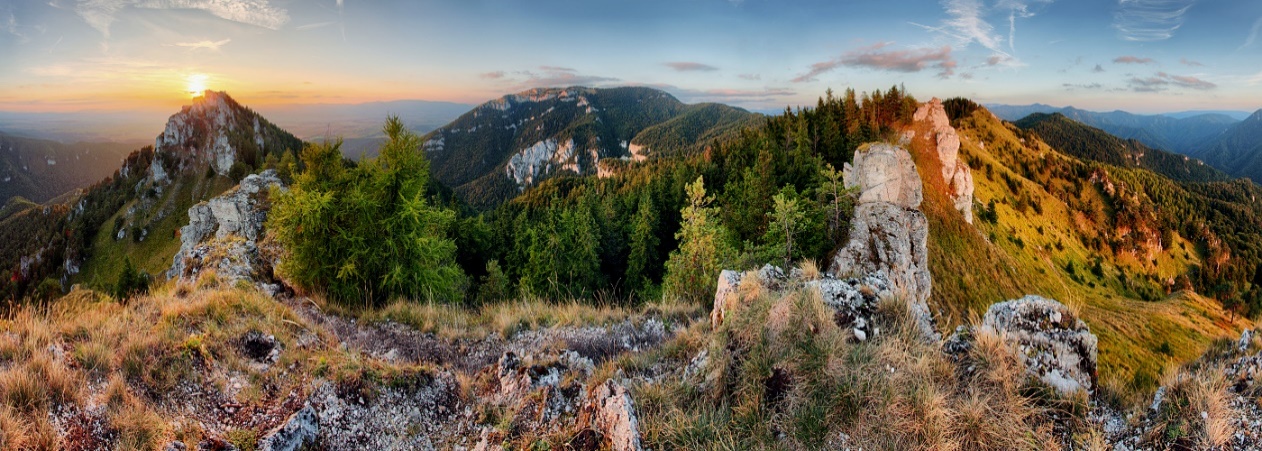 Slovak nature
in Slovakia  there are the                                                                                                             mountains of Low Tatras (Nízke Tatry),                                                                                           Malá and Veľká Fatra, Poľana and so on.
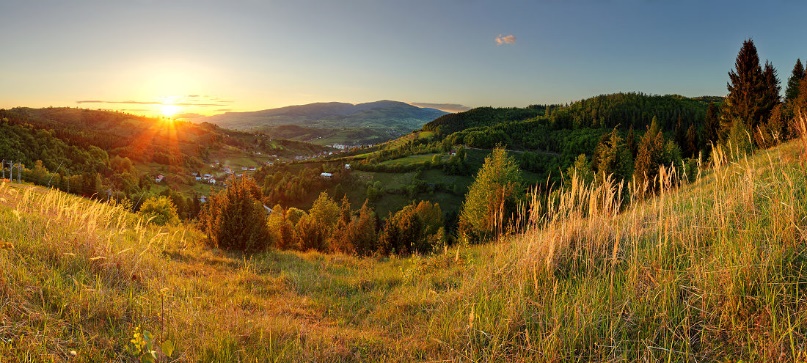 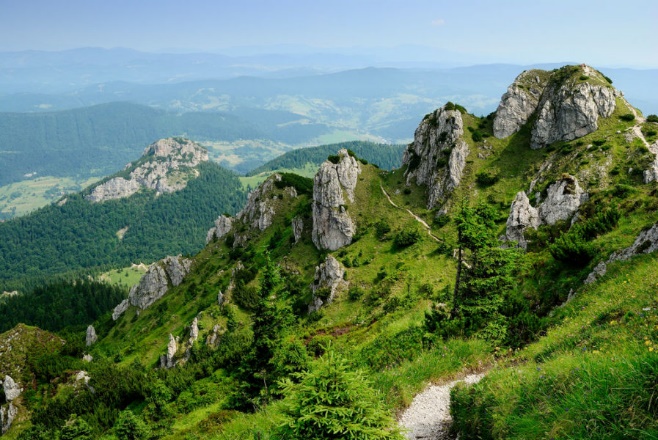 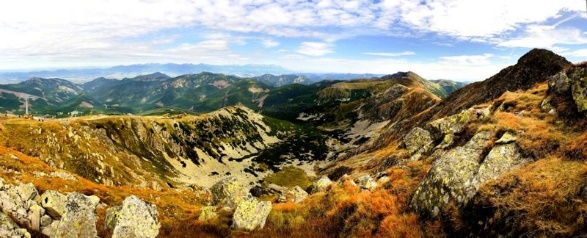 Slovak nature (river)
The longest Central European river Danube runs through our territory.
It  passes through Bratislava - the capital of Slovakia.
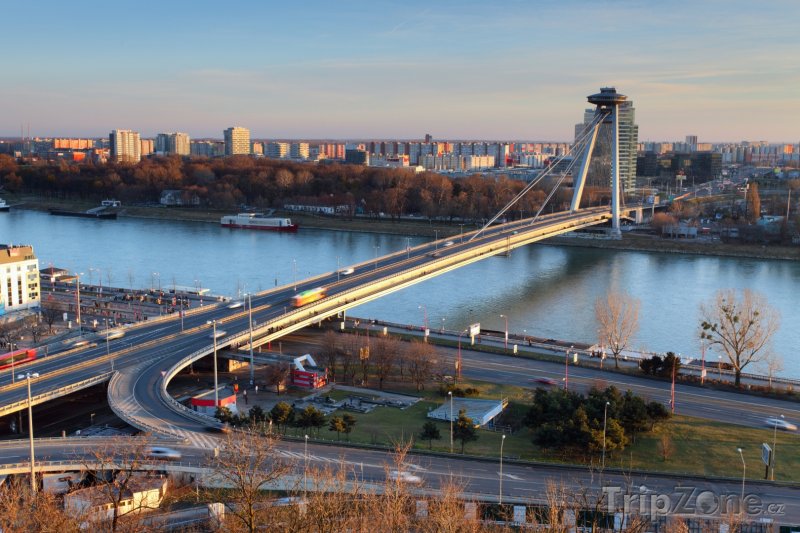 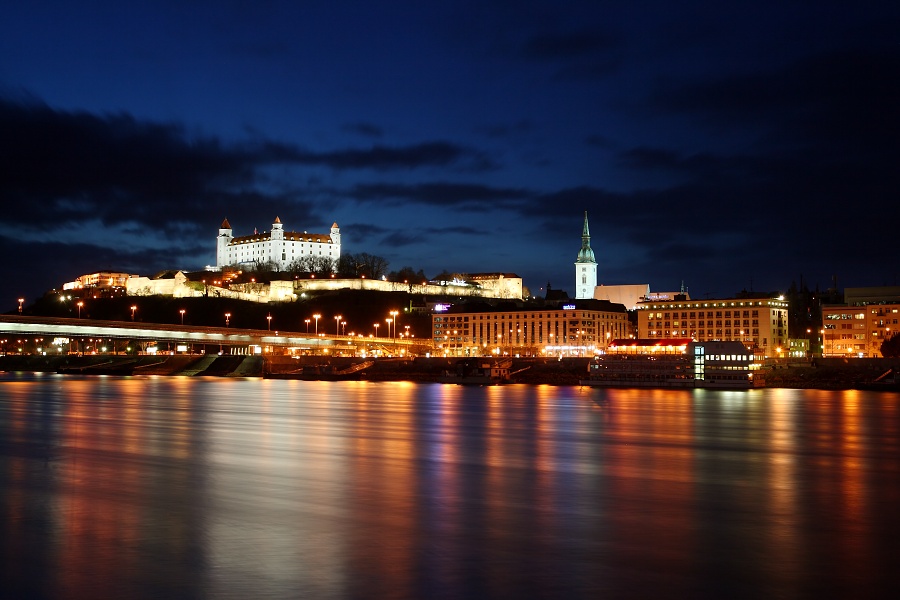 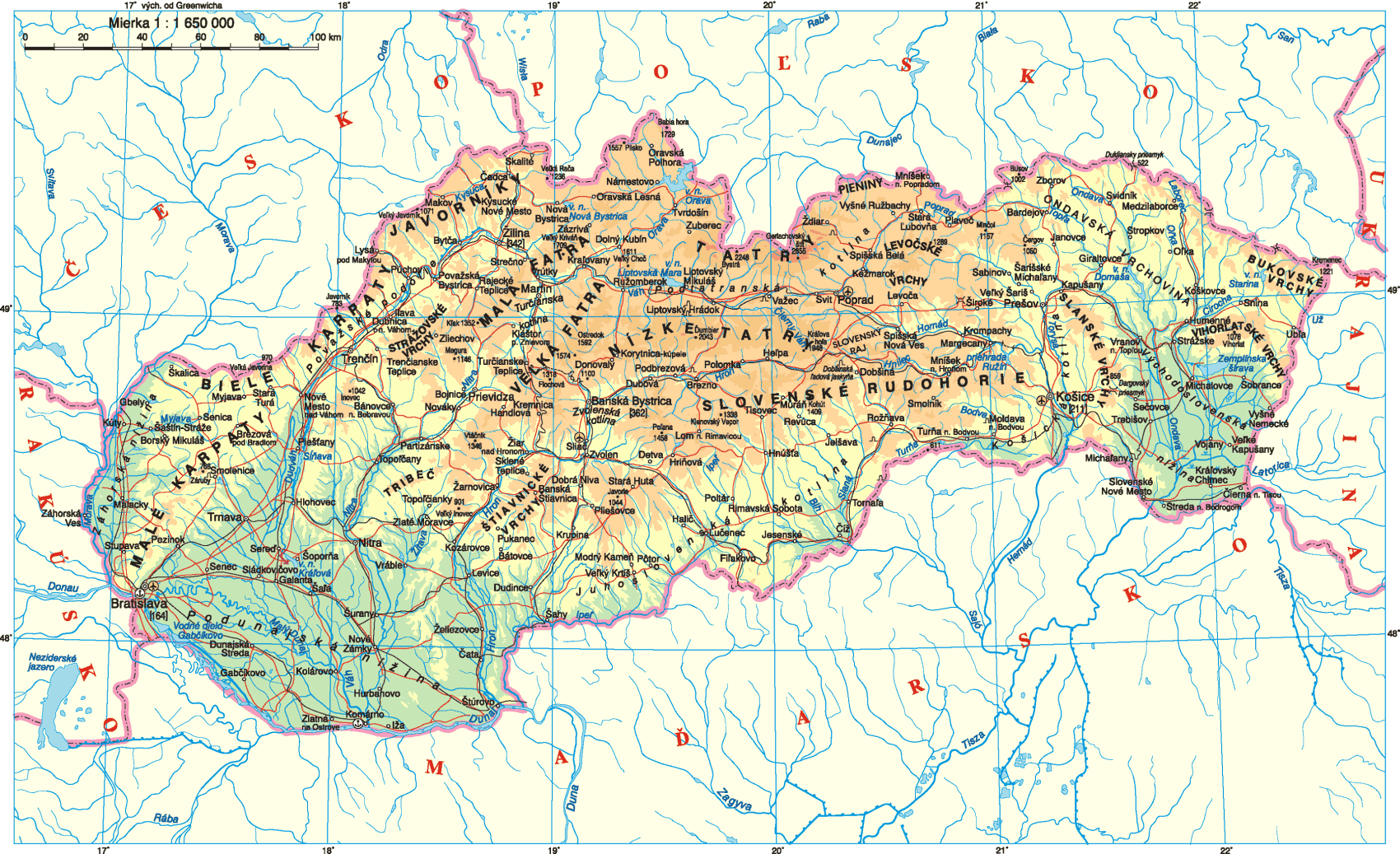 Gabčíkovo – Nagymaros Dam
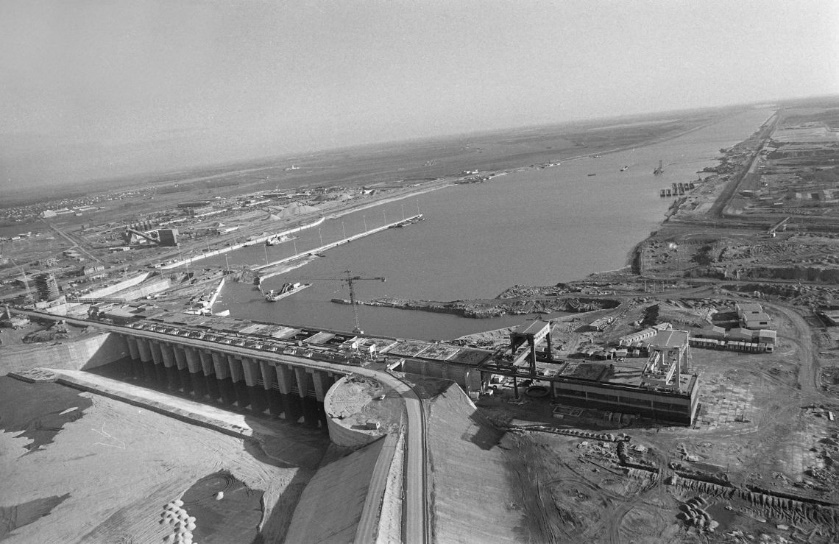 It is a large barrage project on the Danube. 
It is located  near Gabčíkovo.
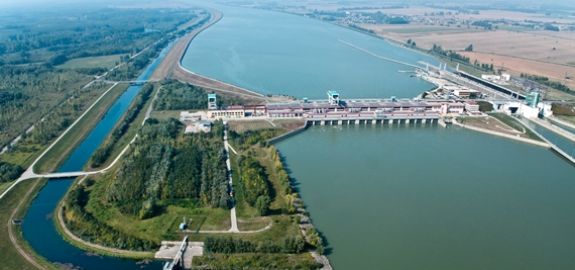 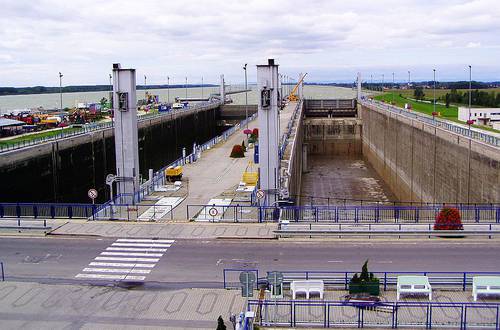 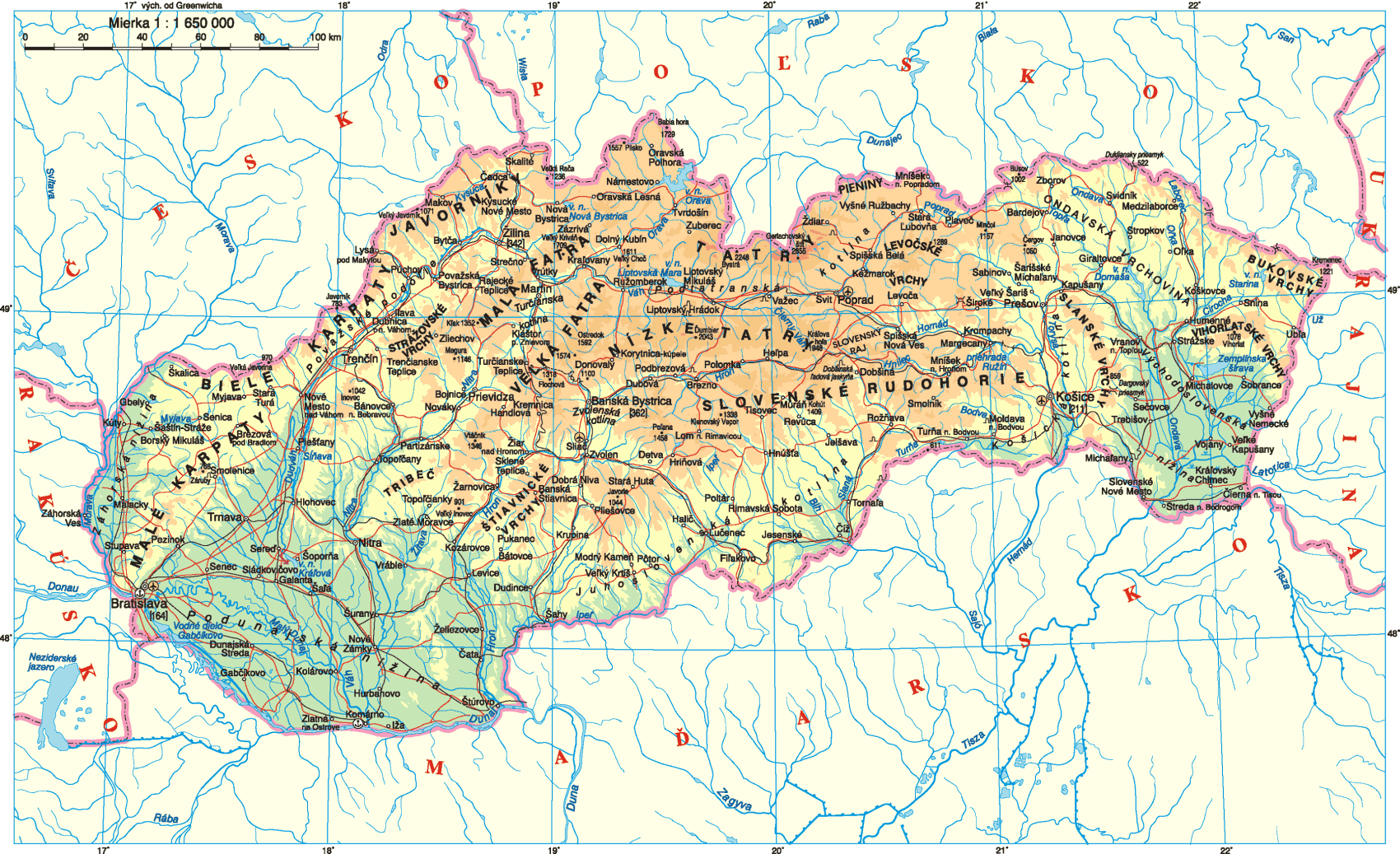 Slovak nature
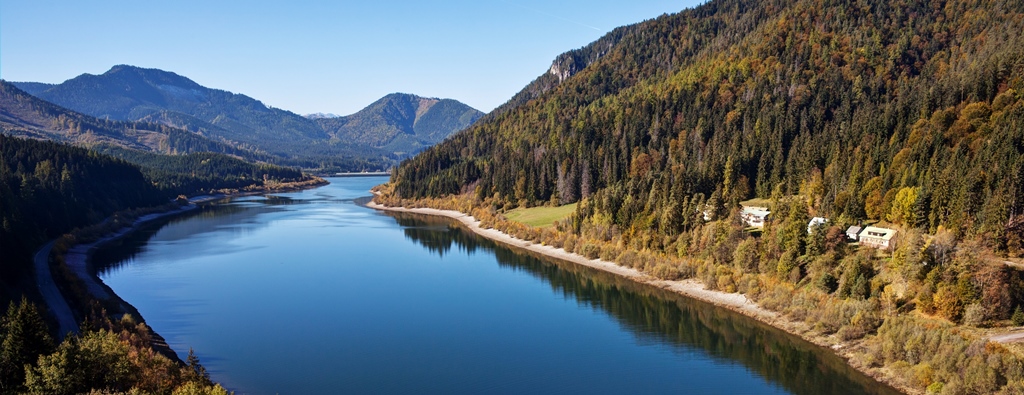 The longest river  is Váh.
Hron is the second longest river.
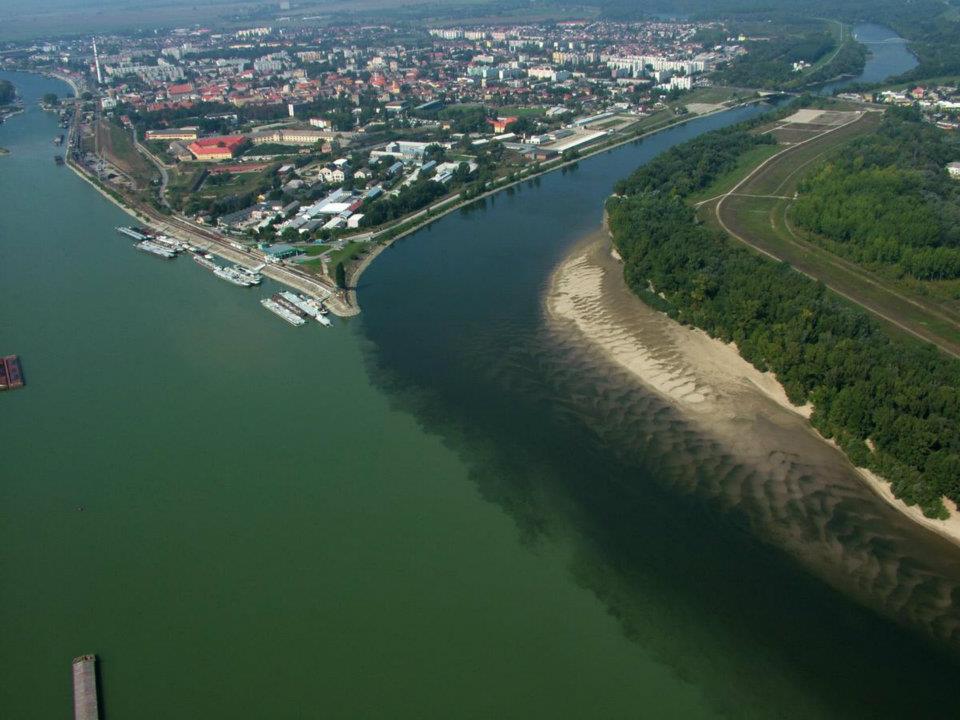 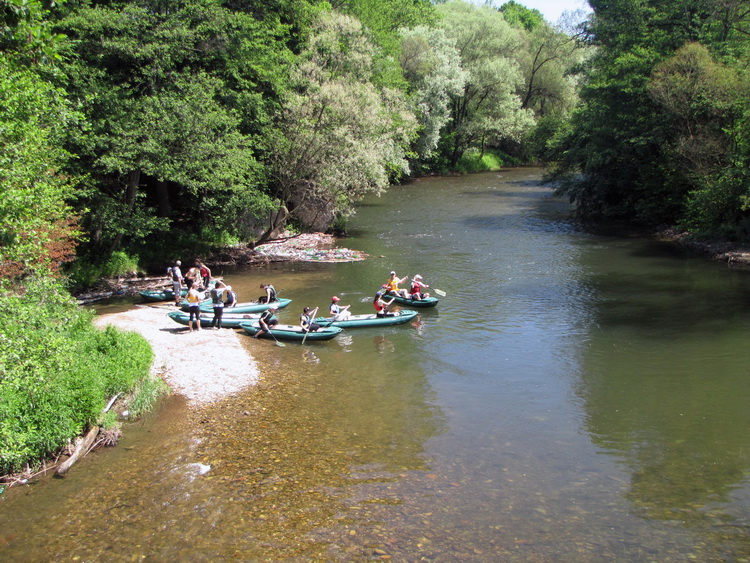 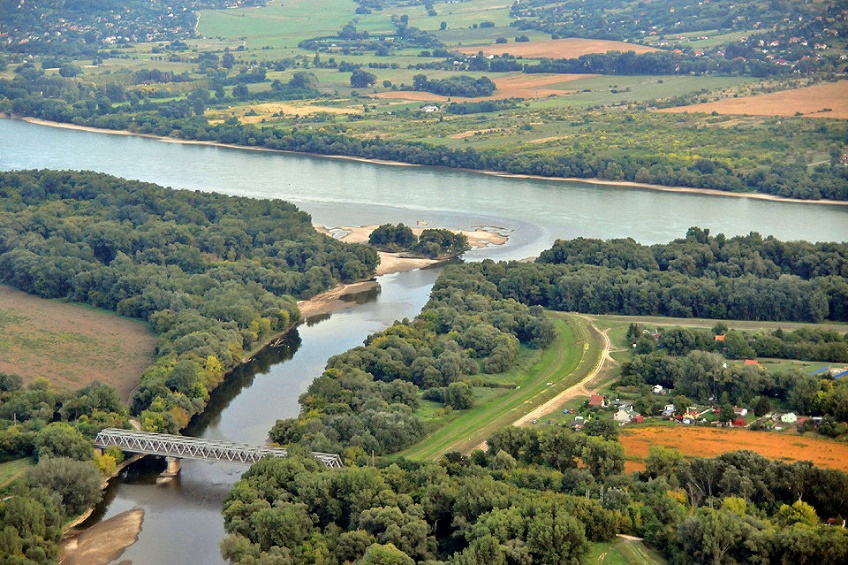 Slovak culture
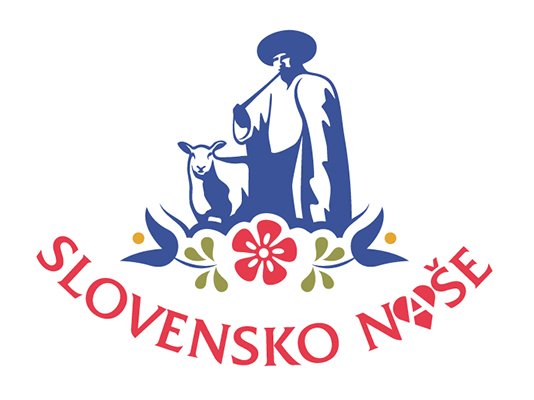 Folklore
Bratislava castle, Spis castle (Spišský hrad),                                                                        Orava castle (Oravský hrad)
Vlkolínec, Čičmany
Meal
Habits and traditions
Sport
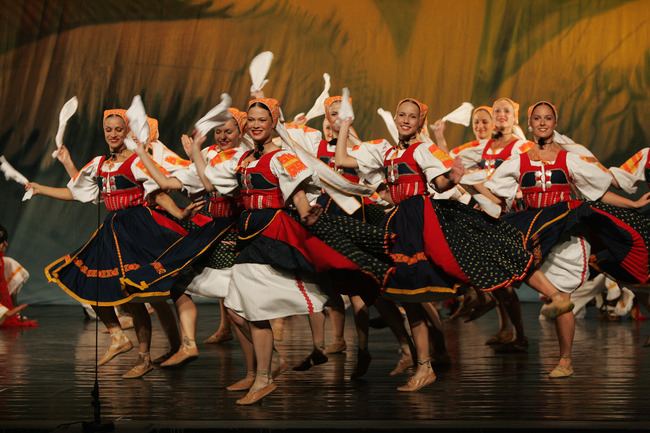 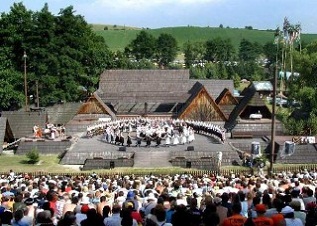 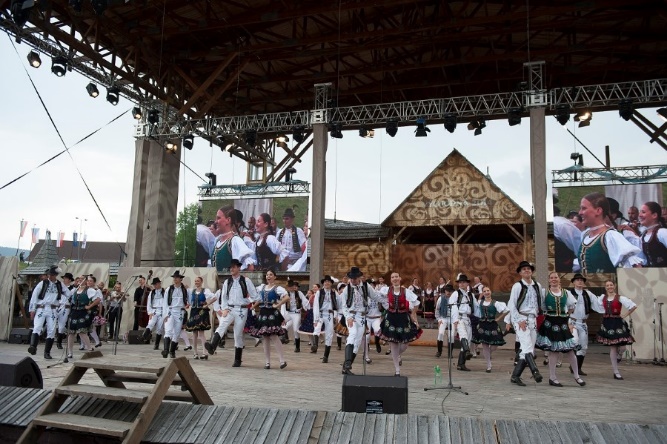 Folklore
The main motives are love, hard work, nature and
 festivel events.
The most significant Slovak folklore festivals: 
Folklore Festival Východná
Folklore Festival Pod Poľanou in Detva 
Jánošík days in Terchová 
Myjava International Folklore Festival
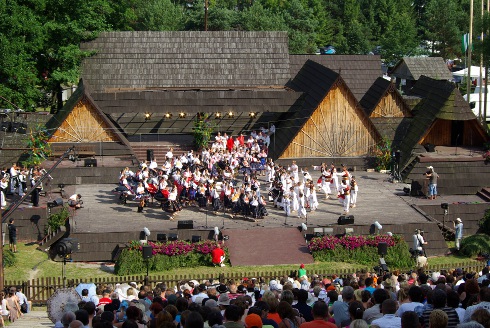 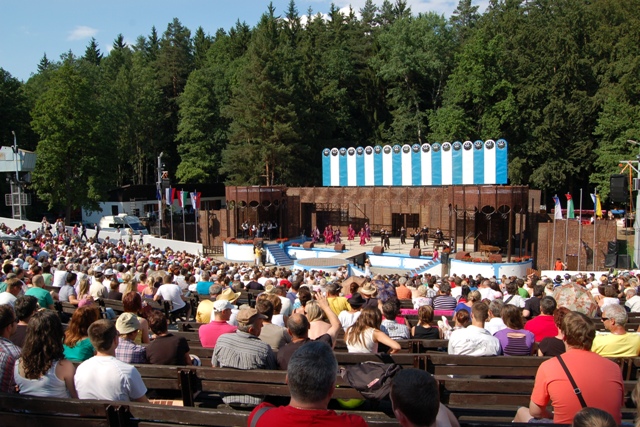 Folklore – folk costumes
In Slovakia there are many types of folk costumes







                                 We are here
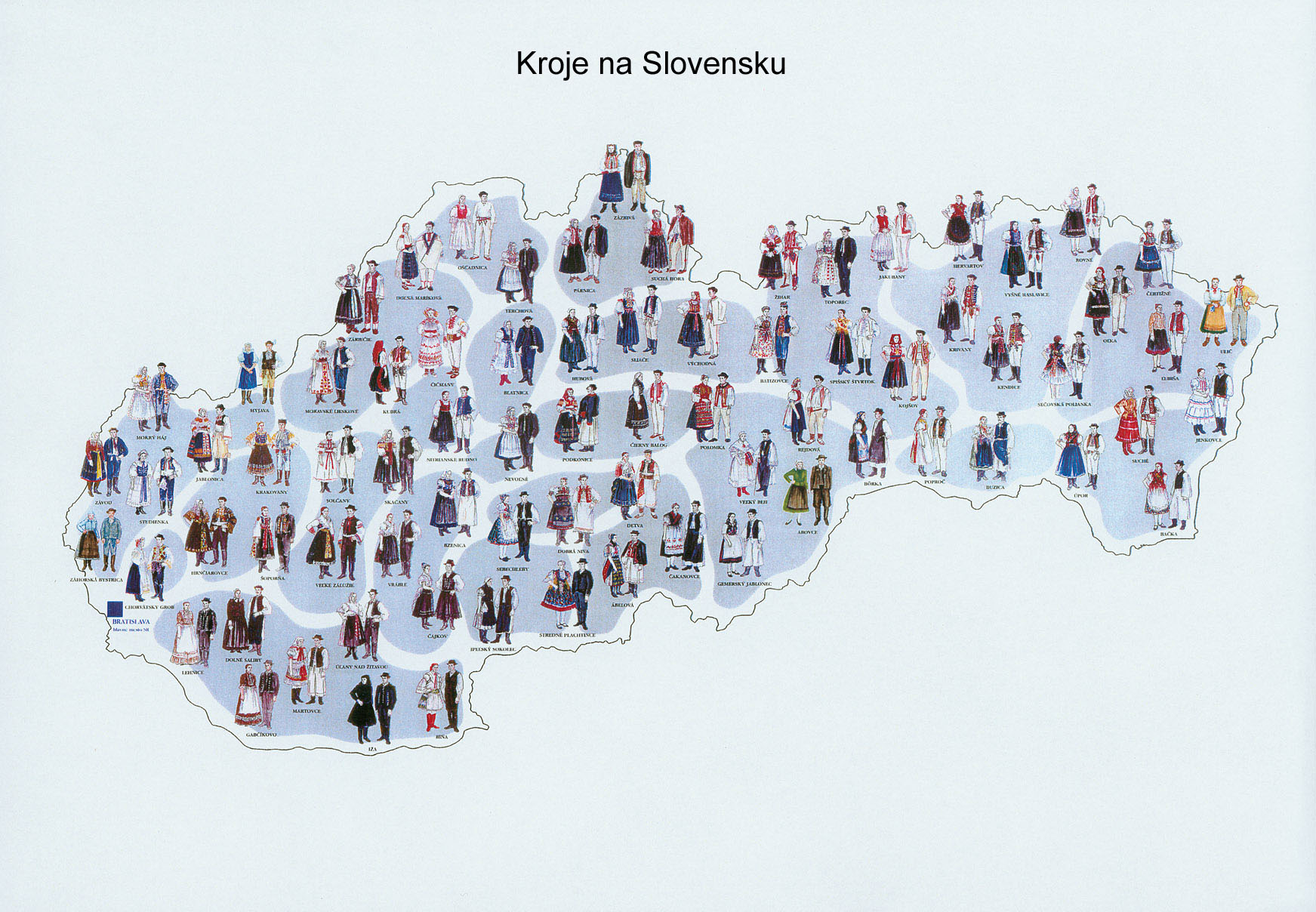 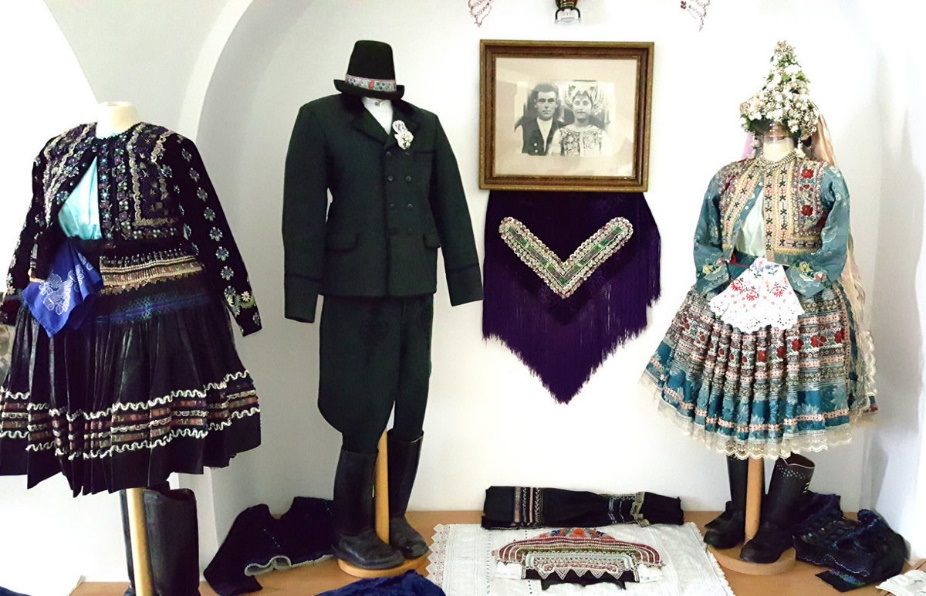 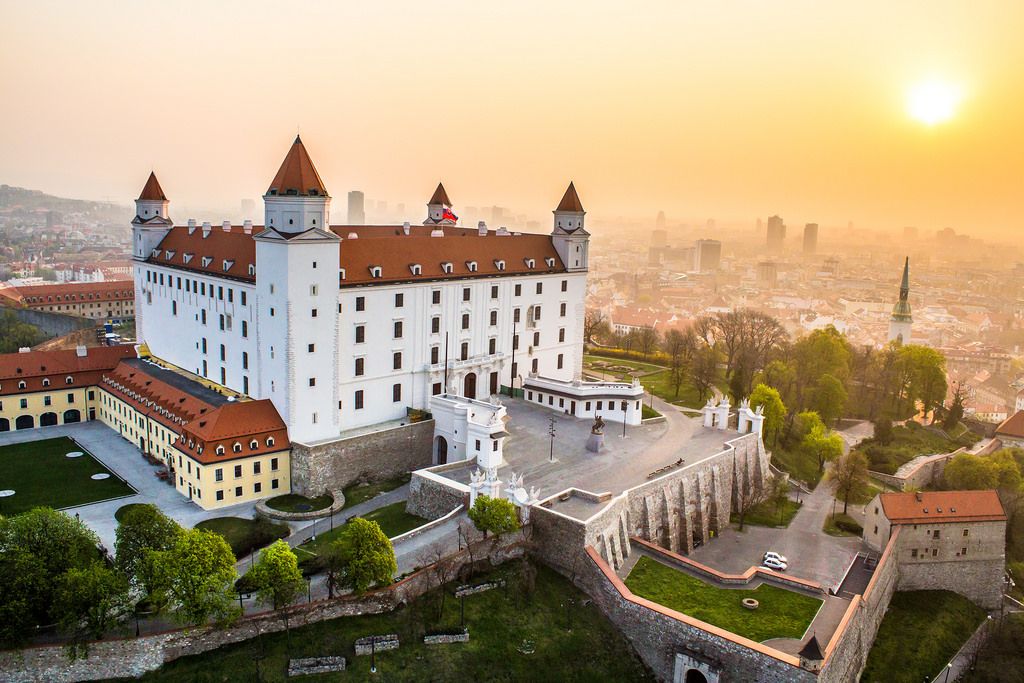 Castles
Bratislava castle


Spiš castle is the largest in Slovakia


Orava castle
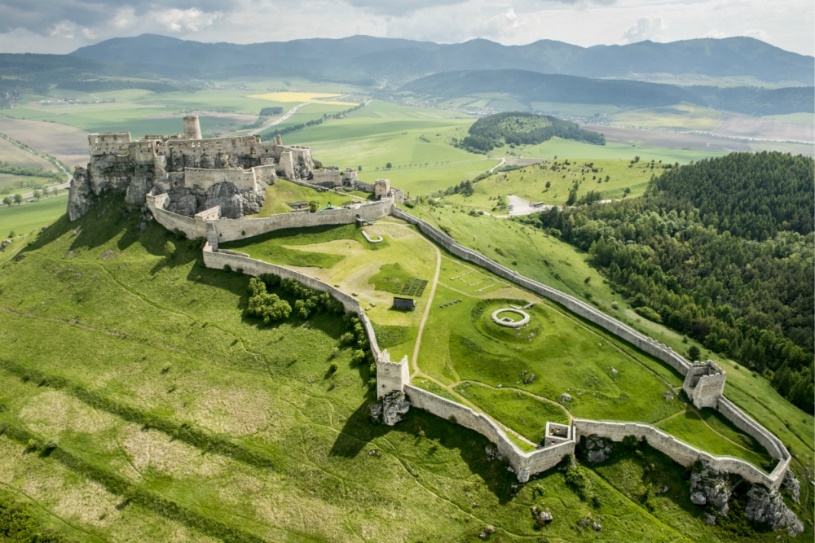 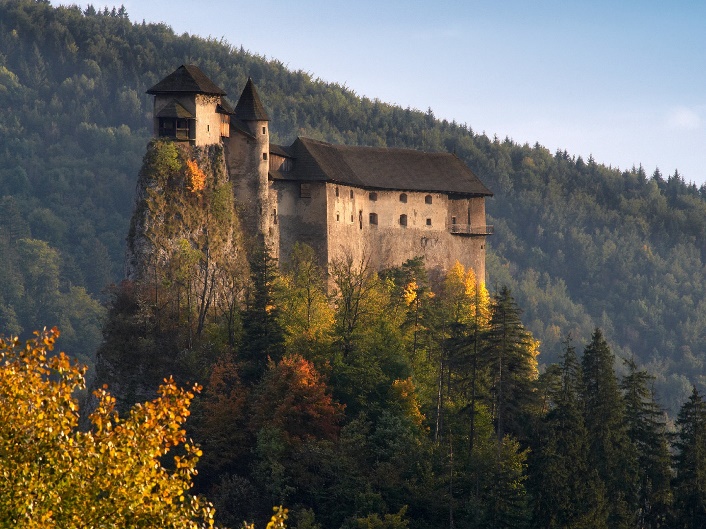 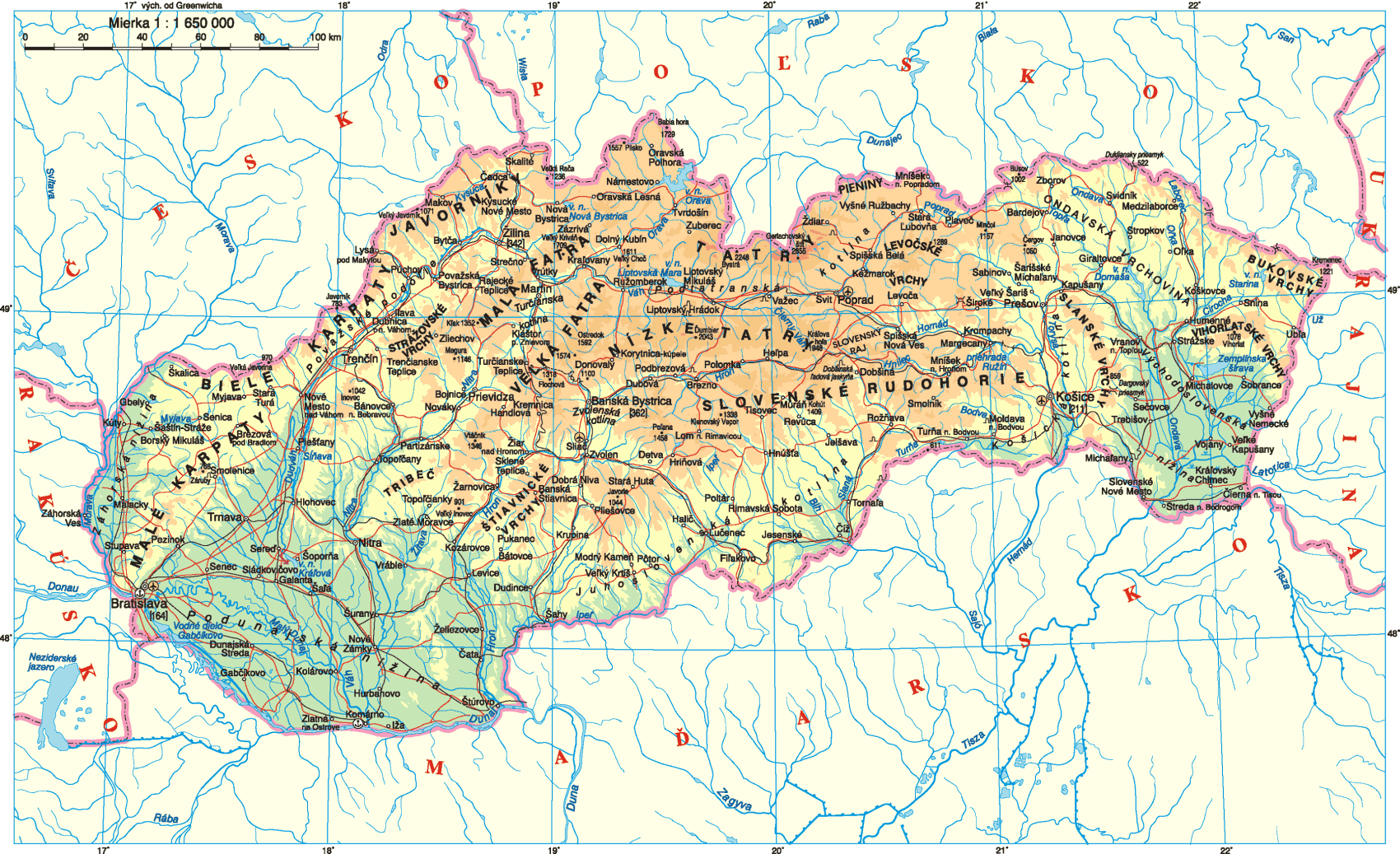 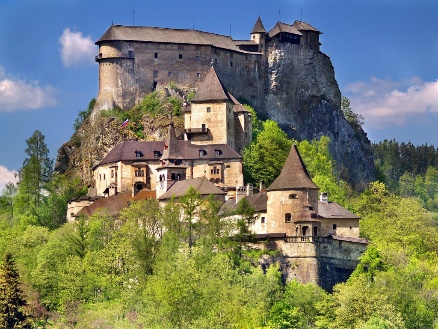 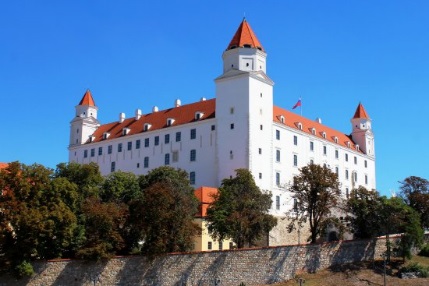 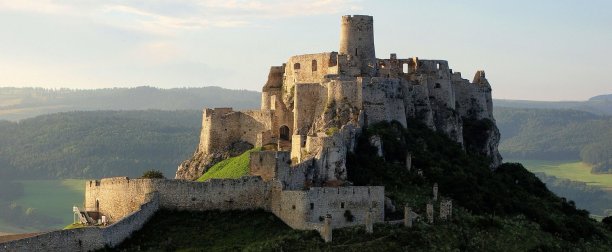 Vlkolínec and Čičmany
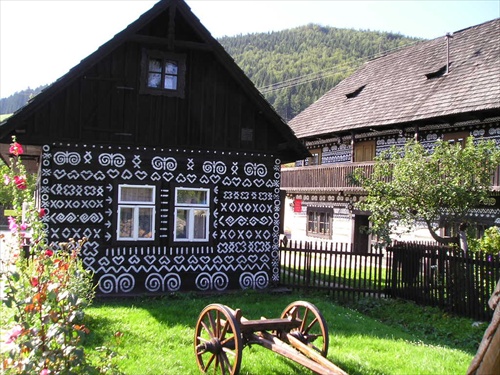 Are  the settlements with traditional Slovak houses 
UNESCO  World Heritage is Vlkolínec
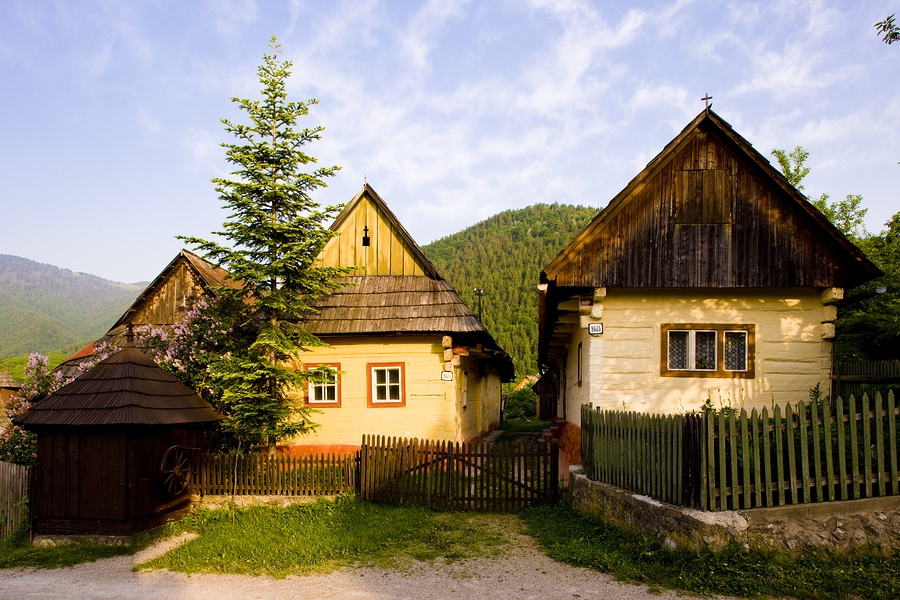 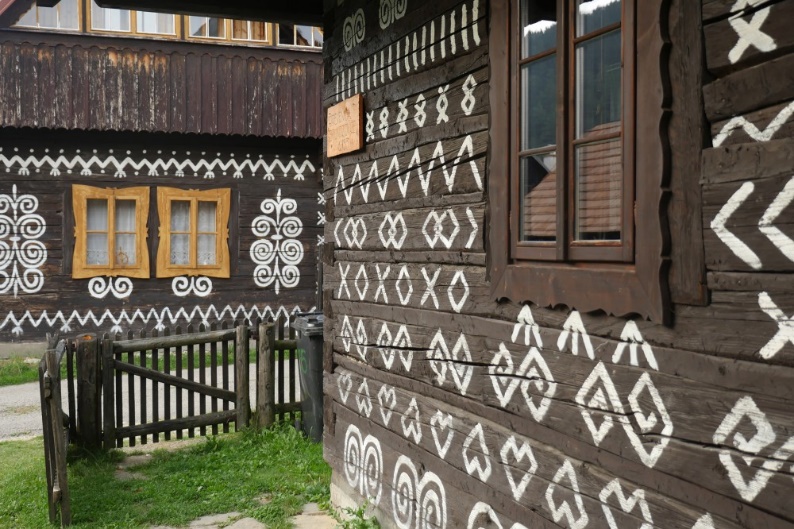 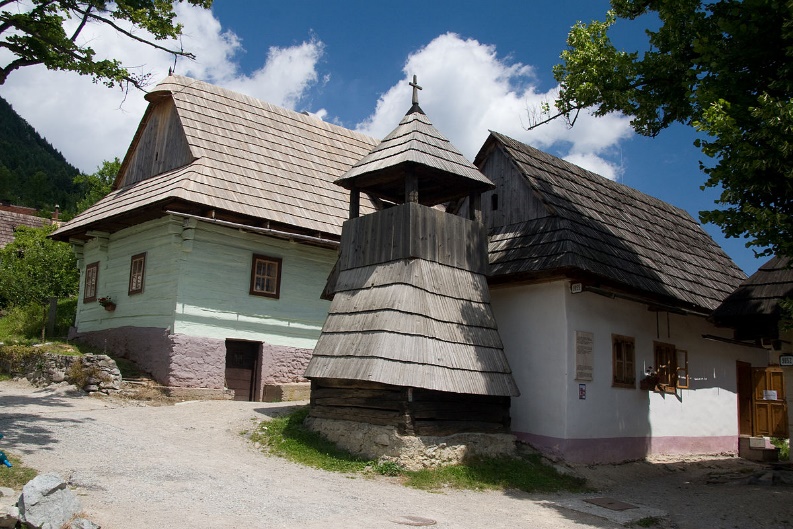 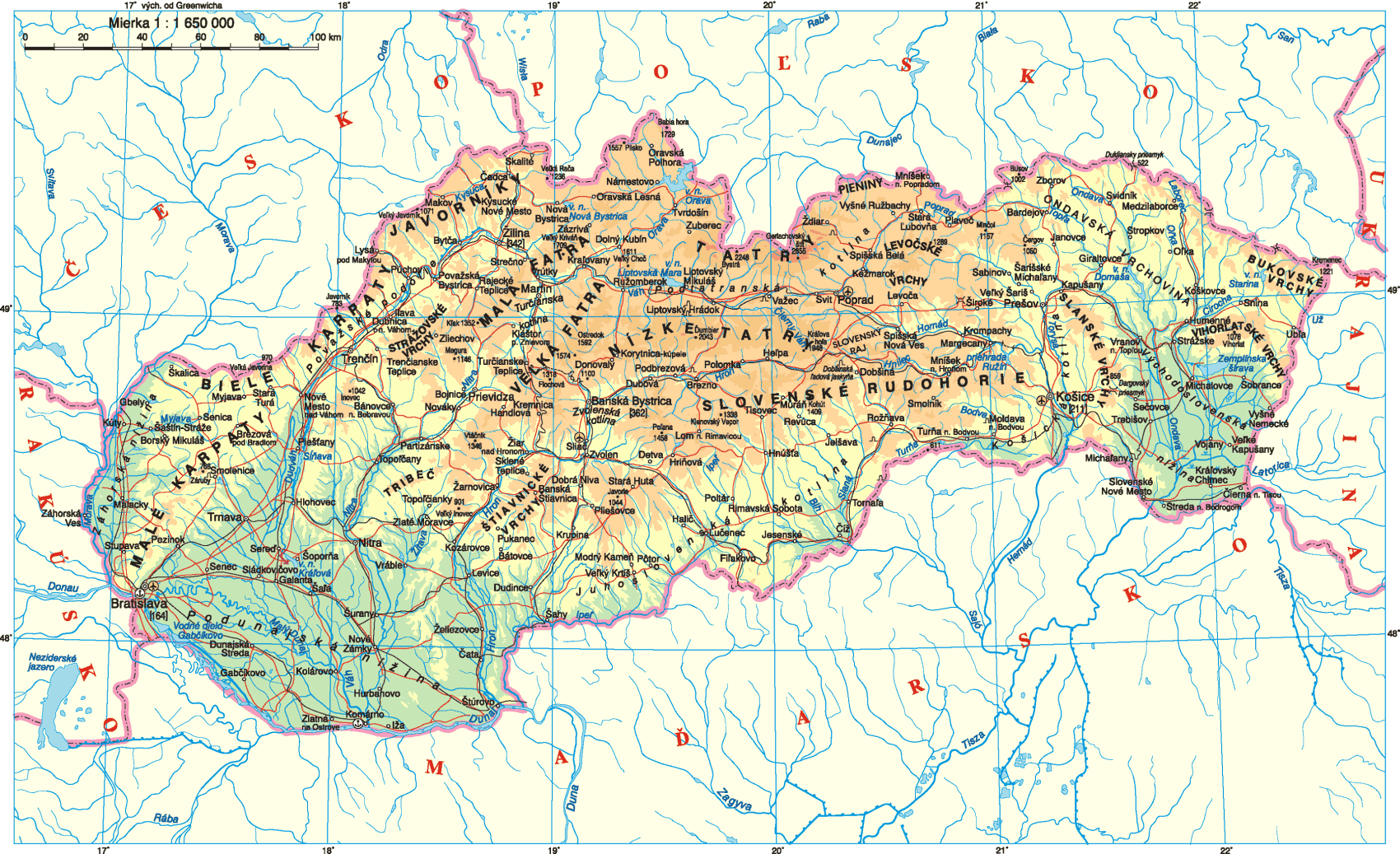 Čičmany
Vlkolínec
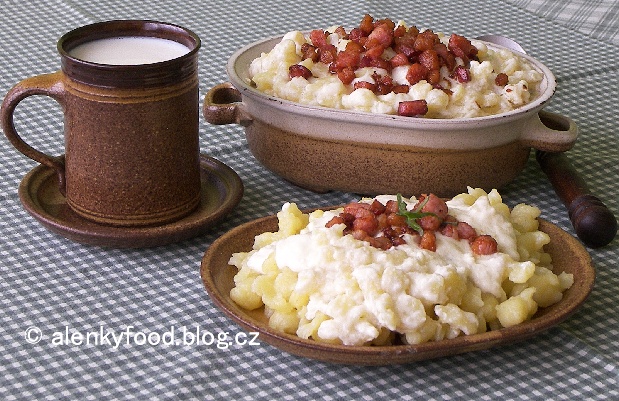 Meal
The most typical Slovak food is potato dumplings                                                                    with sheep cheese and bacon.
Cabbage soup, potato pancakes, slovak donuts 
cakes stuffed with leek, poppy seeds, cottage cheese or nuts
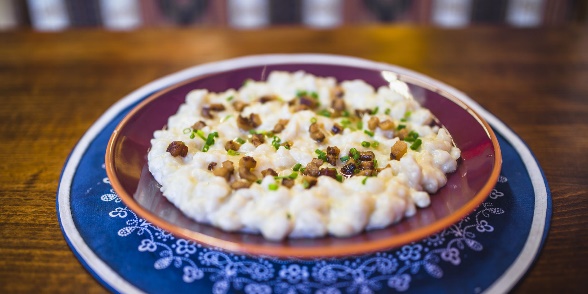 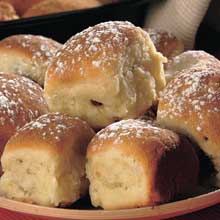 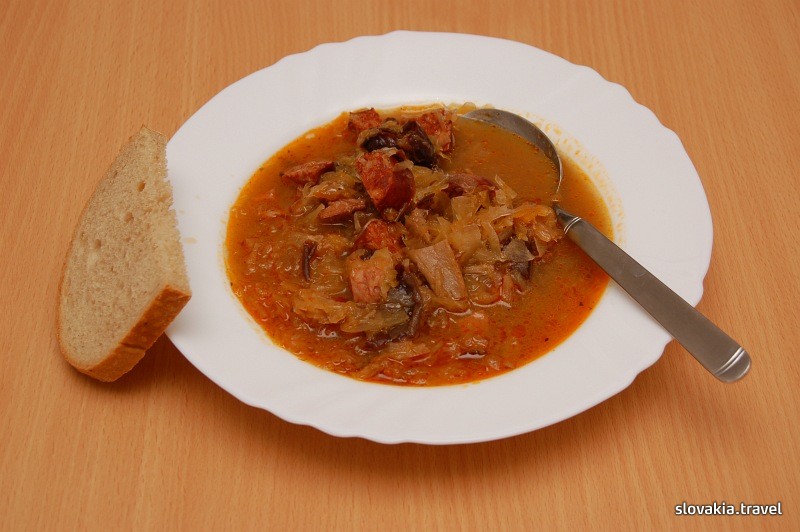 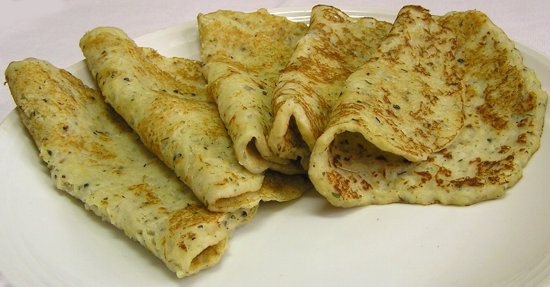 Peter Sagan (Sport)
He was born in 26 January 1990 in Žilina. 
He is 3 times world shampion in cycling.
He started cycling when he was 9.
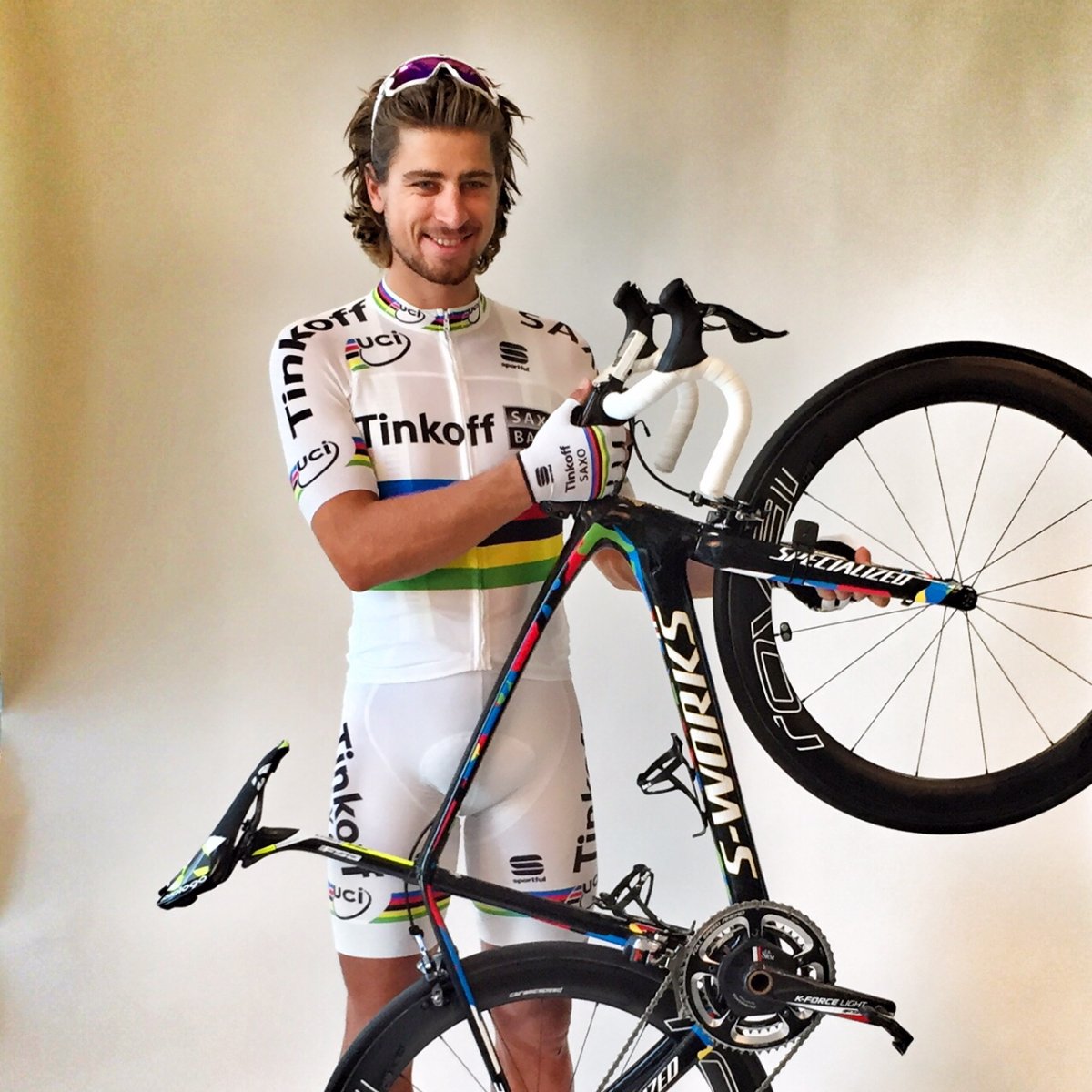 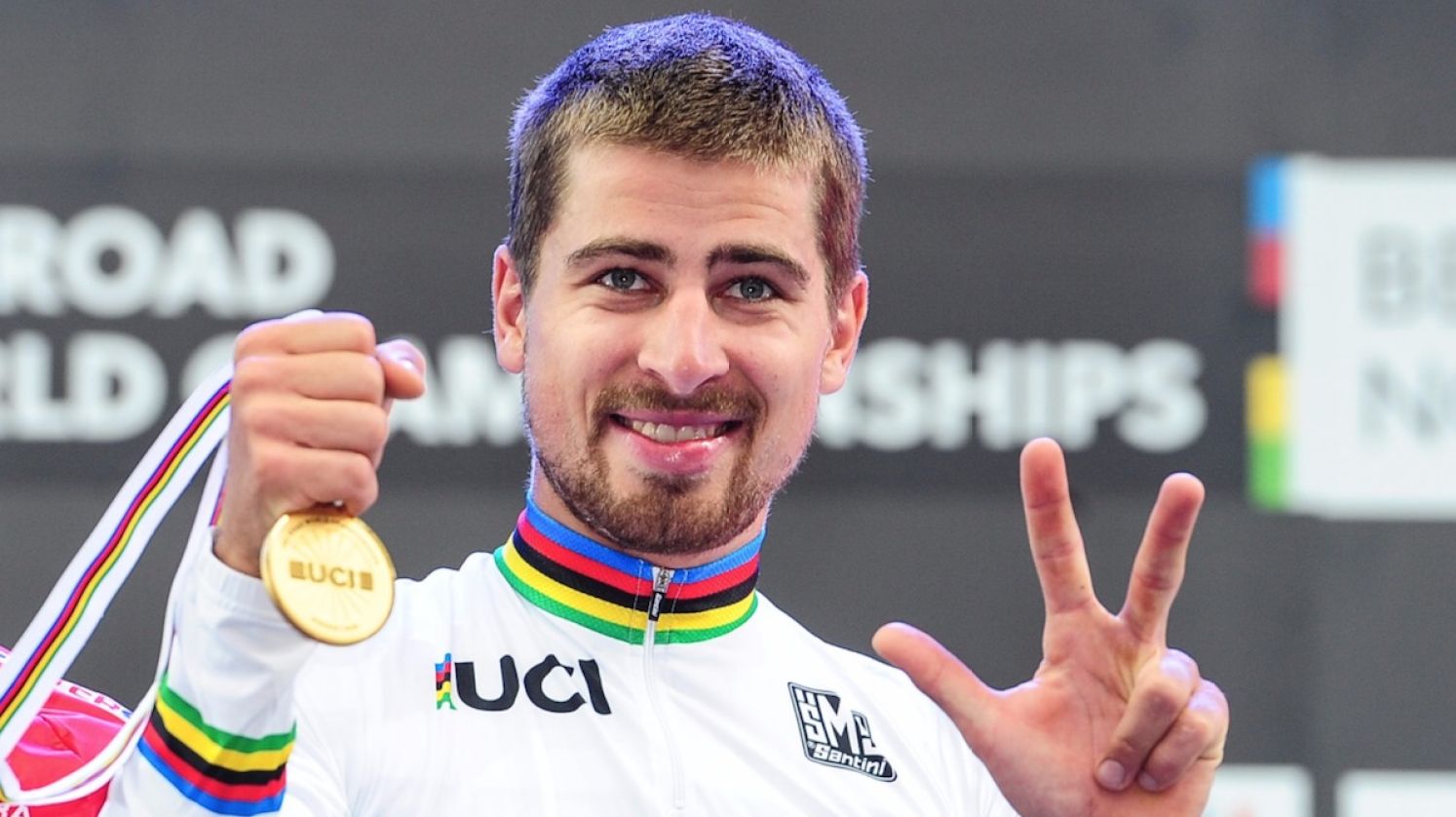 Dominika Cibulková (Sport)
She was born in 6 May 1989 in Bratislava.
She won 10 tourneys.
She plays tennis.
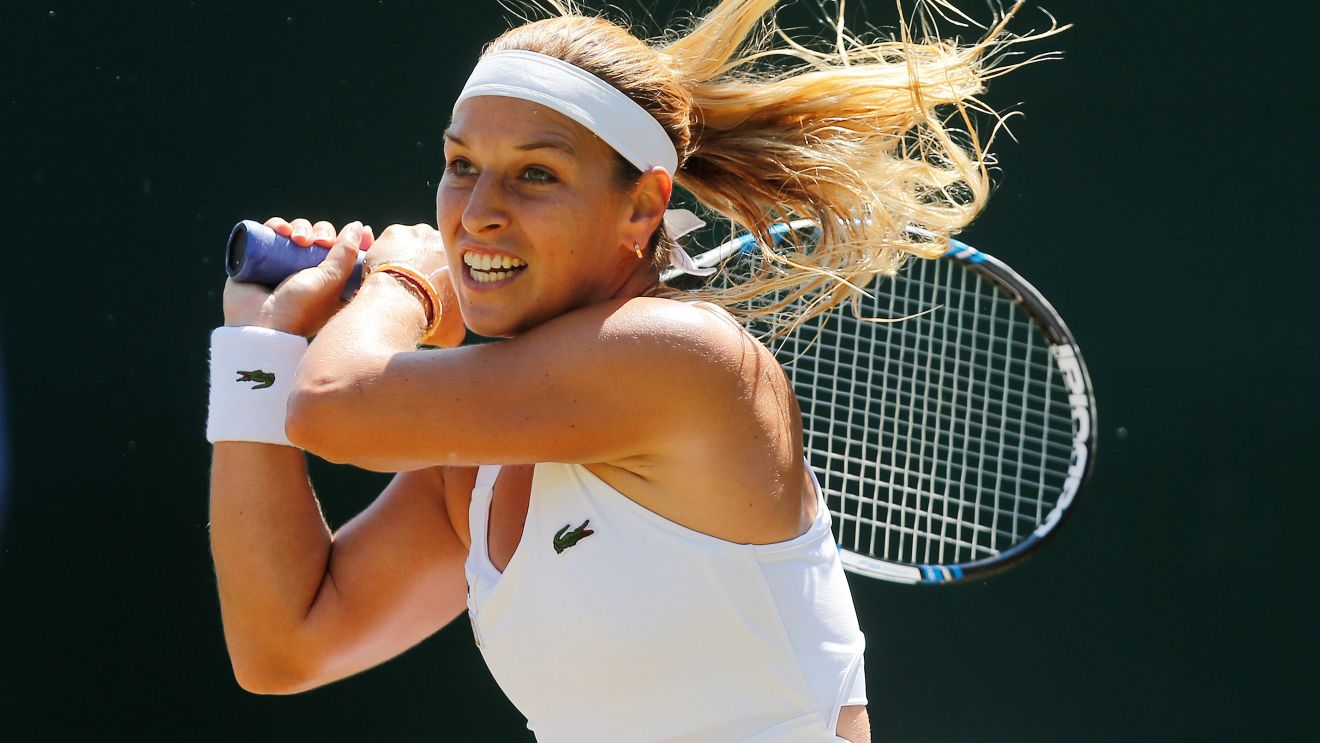 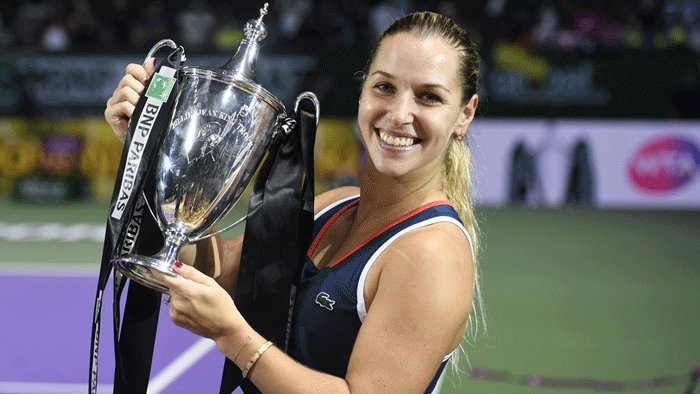 Matej Tóth (Sport)
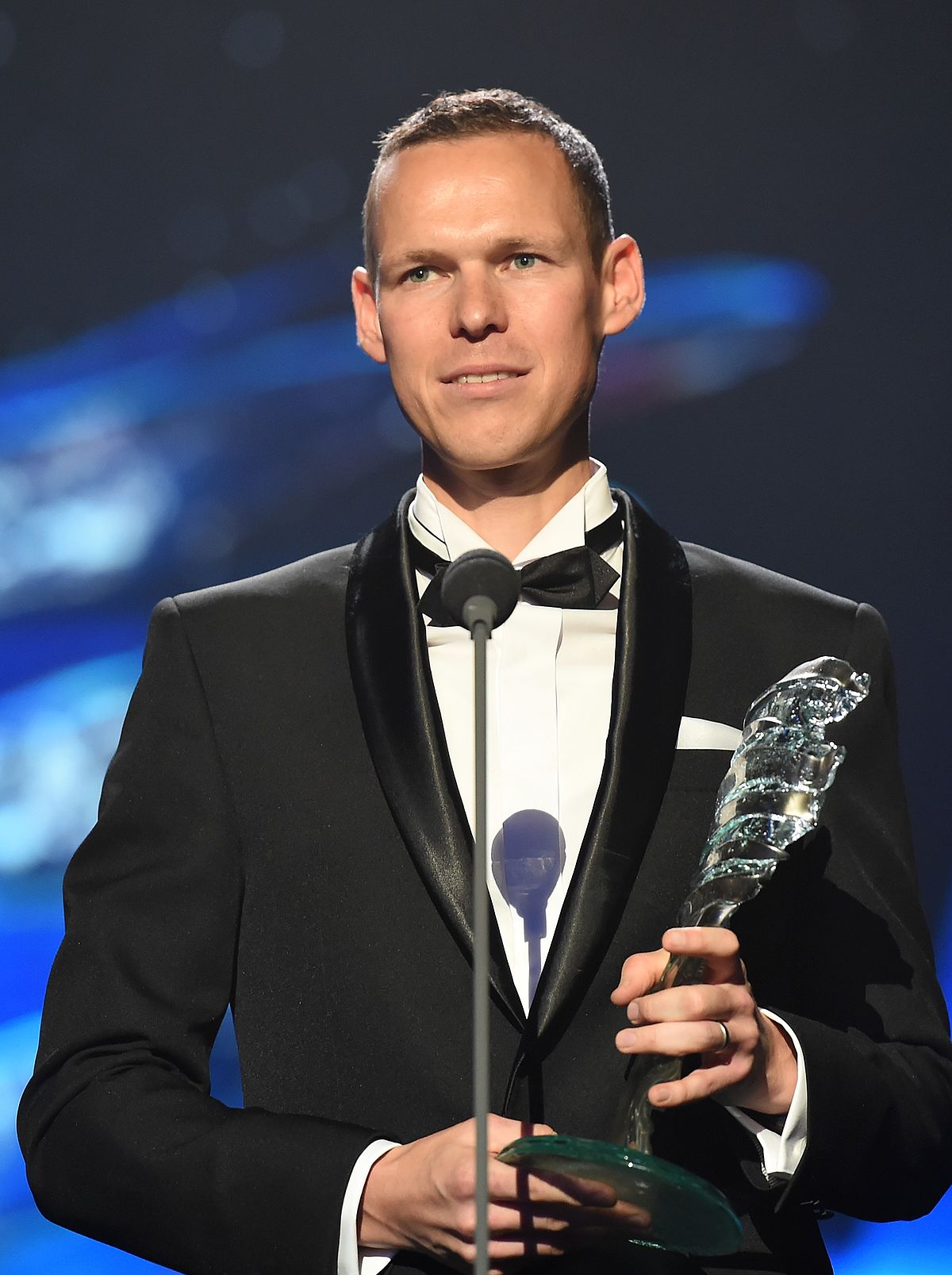 He was born 10 February 1983 in Nitra.
He is olympic winner in Rio de Janeiro in 2016.
He is an athlete and takes a walk.
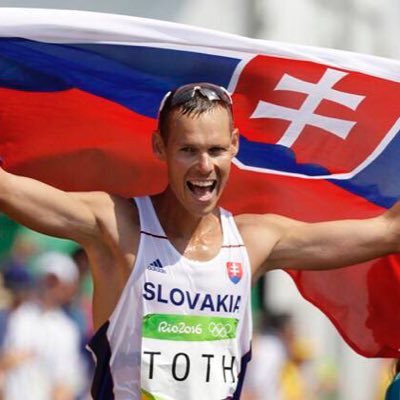 Thank you for your attention
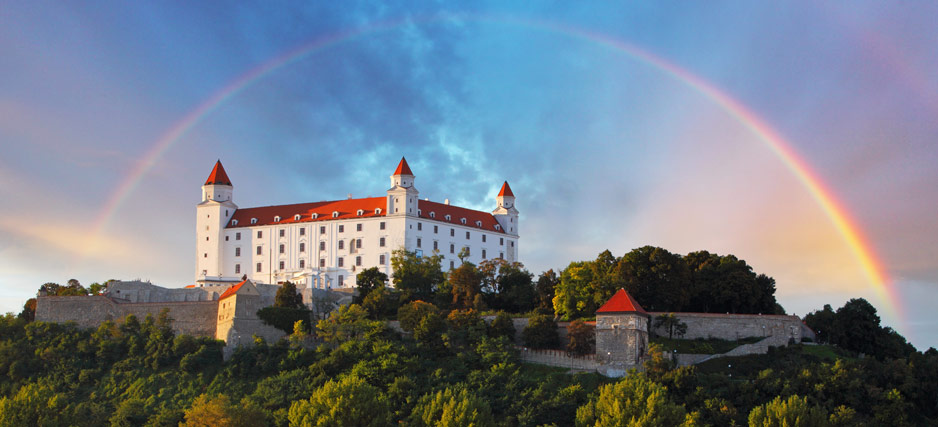